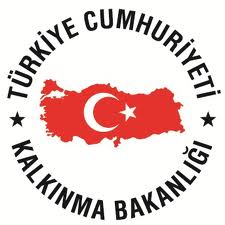 Kaynak Geliştirme ve STK’lara Yönelik Hibe Programları
(AB ve KA Tecrübeleri)
Tayyar Doğan
Planlama Uzmanı
Kalkınma Bakanlığı
İÇERİK
i) Genel Olarak Kaynak Geliştirme
ii) Hibe Programlarından Yararlanma
Genel Olarak Kaynak Geliştirme
KAYNAK GELİŞTİRME
Gelir Kaynakları:
Üye Aidatları 
Bağışlar
Kamu
Diğer
KAYNAK GELİŞTİRME
Gelir Kaynaklarının İdeal Kompozisyonu 

Kaynakların Çeşitlendirilmesi = İstikrarlı Gelir
KAYNAK GELİŞTİRME
Yeni Kaynaklara Erişme:
Bağış İsteme
Yüz Yüze Görüşme
Telefon Görüşmesi
Resmi Yazılı Teklif 
Mektupla Teklif
Küçük Grup Brifingi
Hediye Gönderme
BAĞIŞ İSTEMEDE TEMEL İLKELER
Önemin Vurgulanması
Somutluk
Spesifik Talep
Şeffaflık
KAYNAK GELİŞTİRME
Mevcut Kaynakları Koruma:
Şeffaflık
Hesap Verebilirlik
Katılımcılık
Görünürlük
KAYNAK İHTİYACI
Ne tip kaynağa ihtiyaç var?
Nakdi Kaynak: Doğrudan parasal kaynaktır.
Ayni Kaynak: Her türlü nakdi olmayan kaynaktır. Bir ekipman, konferans salonu, işgücü.
Hibe Programlarından Yararlanma
(AB ve Kalkınma Ajansları)
BAŞVURU PAKETİ
Proje başvuru paketinde neler yer alır?
Başvuru Formu
Bütçe
Mantıksal Çerçeve
Uzman Özgeçmişleri
BAŞVURU PAKETİ
1- Başvuru Formu
Genel Bilgiler
Yöntem
Amaç
Süre
Beklenen Sonuçlar
Proje Ortaklarına İlişkin Bilgiler
BAŞVURU PAKETİ
Başvuru Formu Hazırlanırken Dikkat Edilmesi Gerekenler:
Sade ve açık bir dil kullanılmalı
İstenen tüm bilgiler mutlaka sağlanmalı
Gereksiz detaylardan sakınılınmalı
Öngörülen süre ve bütçe tutarlı olmalı
BAŞVURU PAKETİ
2- Bütçe
BÜTÇE
KAYNAK İHTİYACININ BELİRLENMESİ
Kaynak ihtiyacı:
gerçekleştirilmesi planlanan faaliyetleri yansıtmalı ve projede yer almayacak harcamaları içermemeli,
götürü giderleri değil harcamaların gerçek maliyetini esas almalı.
BAŞVURU PAKETİ
3- Mantıksal Çerçeve
BAŞVURU PAKETİ
Mantıksal Çerçeve Matrisi Hazırlanırken Dikkat Edilmesi Gereken Hususlar:
Genel Amaç- Özel Amaç ilişkisi güçlü olmalı
Beklenen sonuçlar, planlanan faaliyetlerle uyumlu olmalı
Başarı göstergeleri (spesifik, ölçülebilir, ulaşılabilir, ilgili ve zaman boyutunu dikkate alır şekilde belirlenmeli)
BAŞVURU PAKETİ
Mantıksal Çerçeve Matrisi Hazırlanırken Dikkat Edilmesi Gereken Hususlar:
Doğrulama Kaynakları somut ve erişilebilir olmalı
Varsayımlar mümkün olduğunca geniş bir perspektifle ele alınmalıdır
BAŞVURU PAKETİ
4- Uzman Özgeçmişleri
Projede yer alacak kilit uzman personelin özgeçmişleri, görevlendirilecekleri faaliyetlerle ilişkilendirilerek sunulmalıdır.
Gereğinden fazla ya da ihtiyaçtan az sayıda uzman önerilmesi projenin reddine ya da proje bütçesinin haksız revizyonuna yol açabilir.
Proje Başvurusu Hazırlanırken Dikkat Edilmesi Gereken Hususlar:
Dışarıdan danışmanlık alınsa dahi, projenin içeriğine tam anlamıyla hakim olunması gerekir.
Proje bütçesinden danışman firmalara ödeme yapılabilmesi mümkün değildir. Bu harcamalar başvuru sahibinin öz kaynaklarından yapılır.
Proje Başvurusu Sunulurken Dikkat Edilmesi Gereken Hususlar:
İstenen evrakların eksik ya da hatalı sunulmamasına özen gösteriniz. Eksik veya hatalı belge sunumu, değerlendirme sürecini uzatabilir ya da başvurunun reddine yol açabilir.
Proje Başvurusu Sunulurken Dikkat Edilmesi Gereken Hususlar:
Başvurunun öngörülen tarih/saatten 1dk dahi sonra sunulması reddedilmesine yol açar! Başvuruyu sunma saatinizi belirlerken ihtiyatlı davranınız.
Postadaki gecikmeler bir çok program kapsamında başvuru sahibinin sorumluluğundadır.
Hangi Hibe Programlarından Yararlanabilirim? 
www.bebka.org.tr
www.ab.gov.tr
www.mfib.gov.tr
WWW.csgb.gov.tr
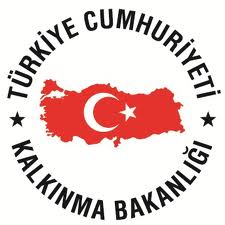 Teşekkür ederim.